Confidence From Head to Toe
Learn to be confident in the way you think, move, and communicate
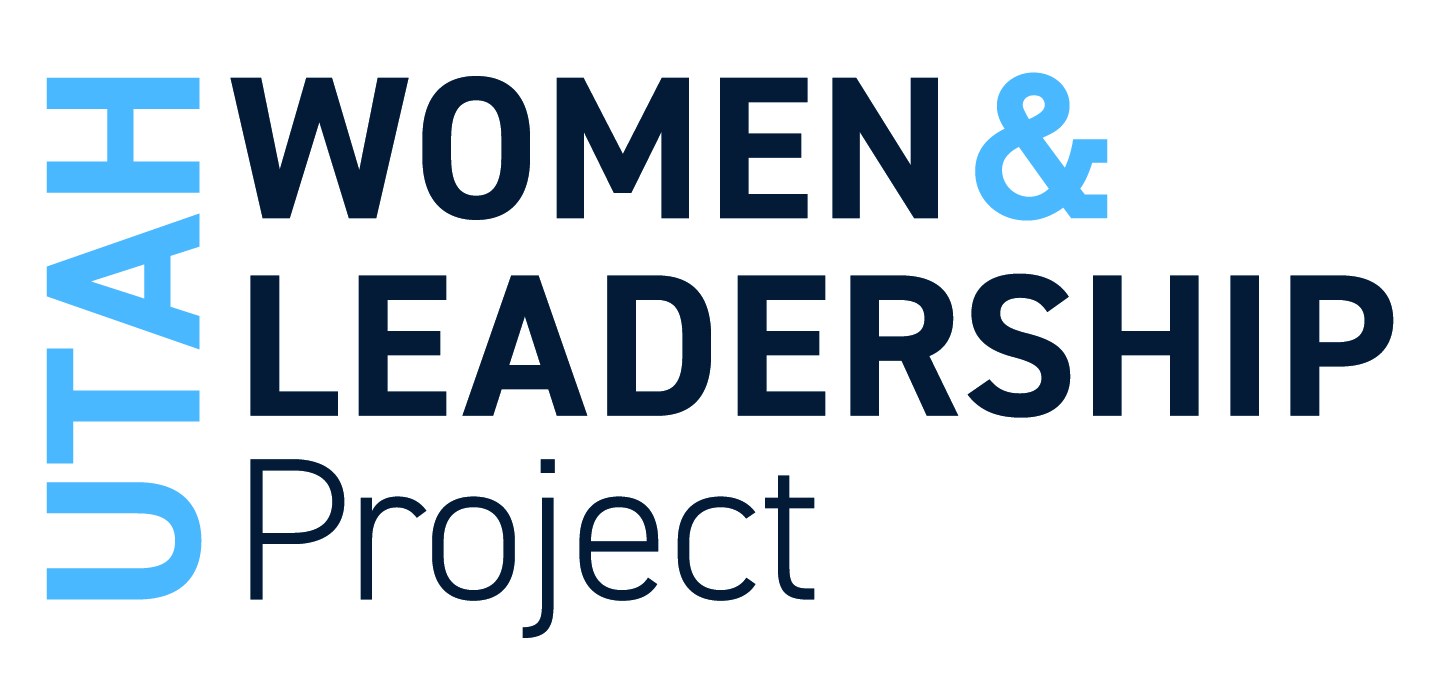 Think
Get To Know Your Inner “Mean Girl”: Claim Her, Name Her, And Tame Her
THE CONTENT
Move
Build Confident Body Language: Power Poses
Communicate
Have an Attitude of Gratitude: 
How Practicing Gratitude Can Boost Your Confidence
What is Confidence?
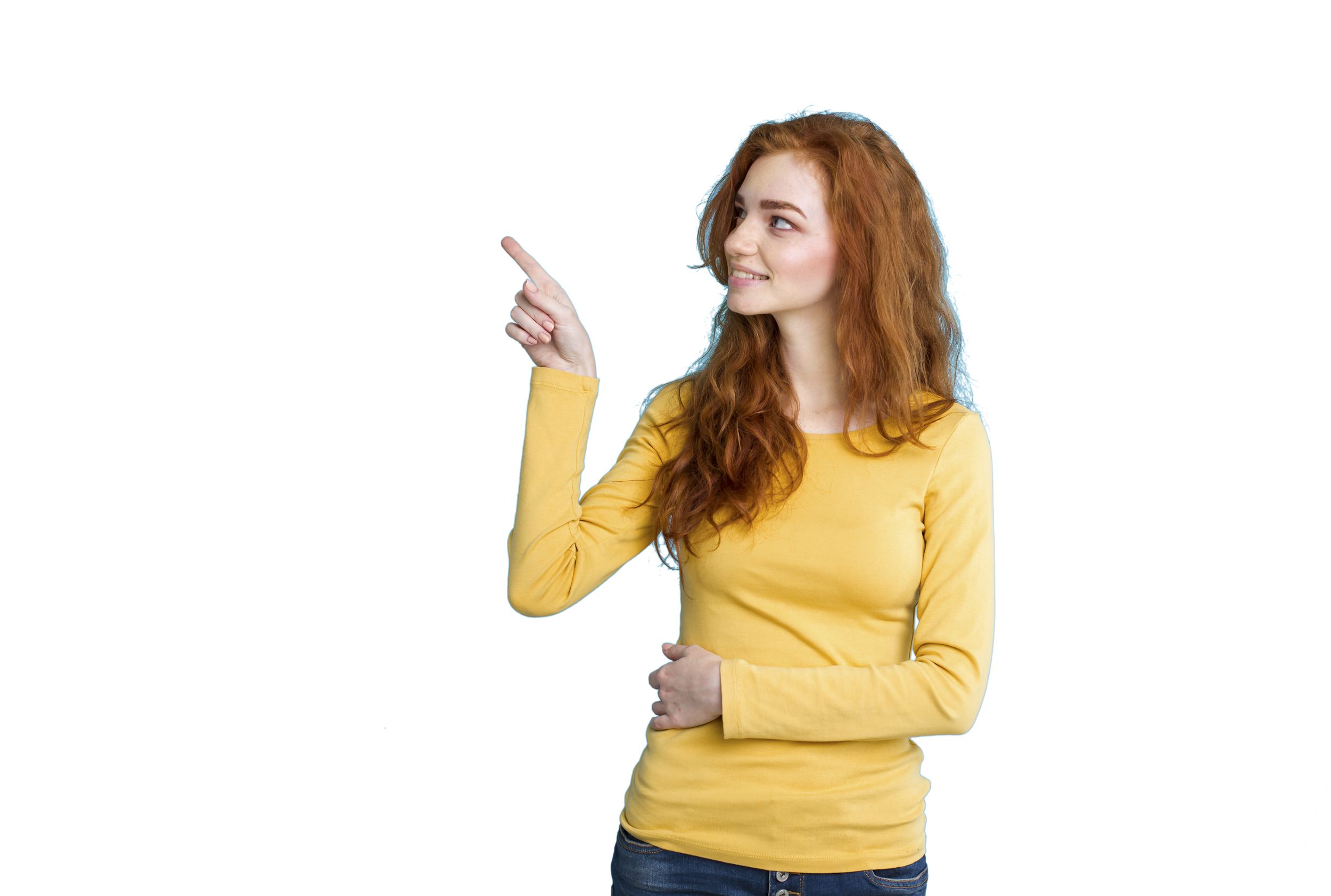 Confidence is a feeling of self-assurance arising from one's appreciation of one's own abilities or qualities.
Eleanor Roosevelt
“You gain strength, courage, and confidence by every experience in which you really stop to look fear in the face.”
Get To Know Your Inner “Mean Girl”
Claim Her, Name Her, And Tame Her
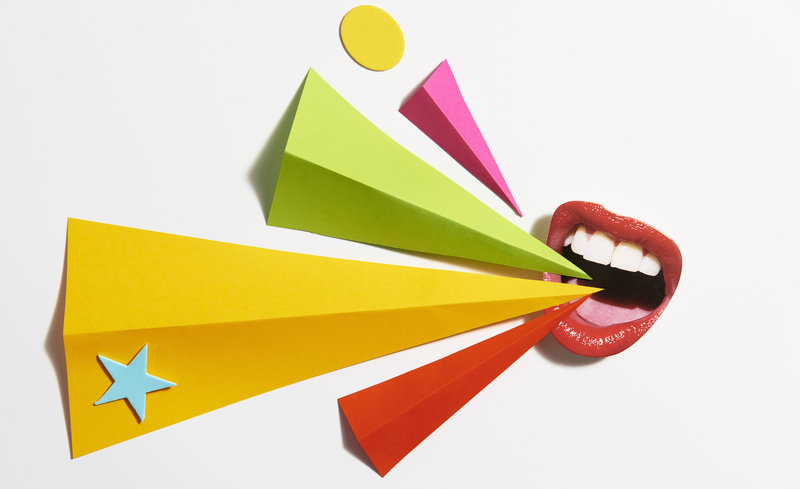 Every one of us has an inner Mean Girl. We all have dealt with that critical voice inside our head that can be negative and judgmental.
Your inner Mean Girl’s main job is to try to hold you back and keep you small but…..
You are made for greater things! 

“Taming” your inner Mean Girl doesn’t mean she’s going away for good, but it does allow you to be more aware of negative self-talk and teaches you how to talk to her so she has less power over your hopes and dreams.
We are going to get to know your inner Mean Girl so you can change the way you react to her, especially in challenging situations.
Name Her, Claim Her, and Tame Her Activity
NAME HER
CLAIM HER
TAME HER
What is her name? Choose a fictional character, a villain in a superhero movie, or just whatever pops into your head.
What expression is on her face? 
What does her voice sound like? 
How does she dress? 
When do you notice her the most?
What color is her hair?
Now that we know who keeps speaking so negatively to us, let’s start taking control of the conversation.
Listen, Challenge, and Change
No More Negative Self Talk
Listen, Challenge, Change Worksheet
LISTEN
CHALLENGE
CHANGE
Notice what your inner mean girl is saying. Just observe. 

Each day make notes on what you’re thinking. Is there a pattern?
Ask yourself questions like:

Is there actual evidence for what I am thinking?
“What would I say if a friend were in a similar situation?”
“Can I do anything to change what I’m feeling bad about?”
Instead of saying: ‘I’ll never be able to do this,’ try asking: 

‘Is there anything I can do that will help me do this?’
Let’s practice using “listen, challenge, change” with our own inner Mean Girl in a real time situation.
Pretend you are interested in running for student body president. You are required to turn in a short, one-paragraph essay that explains why you would be a great candidate. It needs to be turned in before the end of the day, but you have been procrastinating because your inner Mean Girl has been saying some pretty negative things to you to keep you from submitting your essay. Things like: “You shouldn’t even try because you aren’t popular enough,” “You aren’t a great writer so they will probably reject your essay anyway,” “You don’t deserve to win.”
Complete Side 2 of your Listen, Challenge, and Change worksheet.
Build Confident Body Language
Power Poses
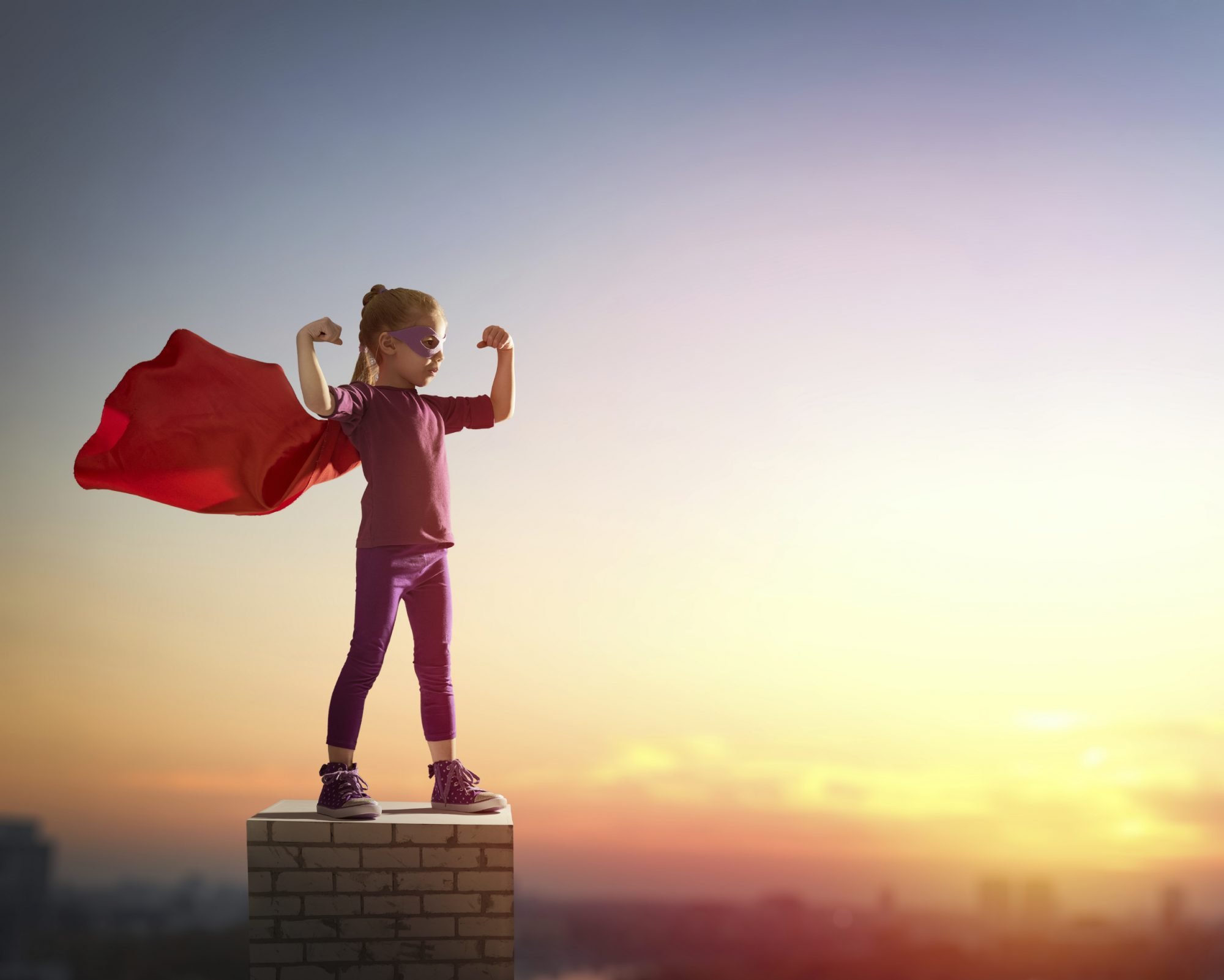 Did you know your body language is linked to how empowered you feel?
Here are three poses that will make you look (and feel) more confident right now.
The “Wonder Woman”
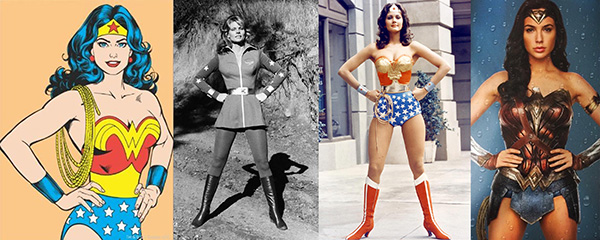 The power pose that makes you feel like you can take over (or save) the world.
The Deal-Closer
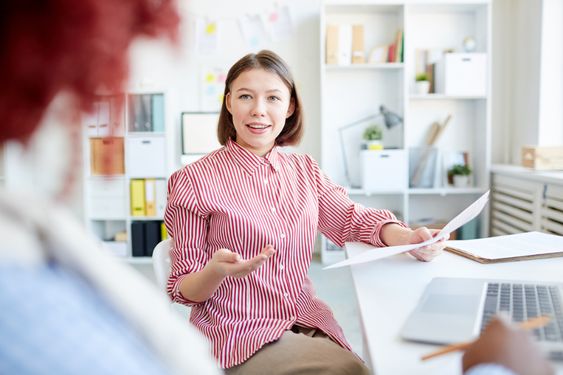 You’re not bossy, you’re the boss.
By opening up your body, leaning slightly back and resting your arm on your chair or desk, you’re asserting yourself. You are making it clear that you deserve to take up the space you’re taking up.
The Happy Winner
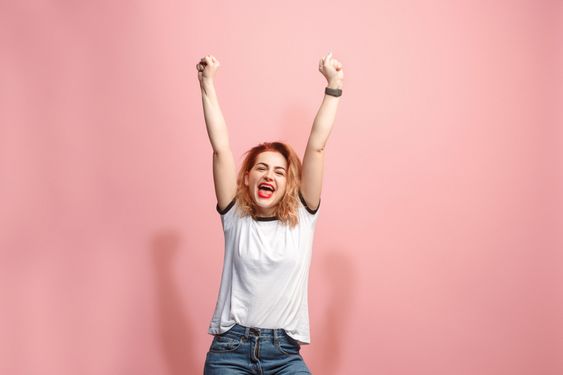 Pretend you’ve just won a gold medal!
Stretching your arms in an upward “V” over your head is an innate position of victory. Since this one is a little less subtle than putting your hands on your hips, maybe don’t do it in the middle of a class. 
Dr. Amy Cuddy – TEDTalk
Now It’s YOUR Turn To Try!
Have an Attitude of Gratitude
How Practicing Gratitude Can 
Boost Your Confidence
How Gratitude Helps Build Confidence
When we practice gratitude, we focus on what we have, rather than what we don’t have. Gratitude helps us notice what is positive in our lives, which increases the happiness we experience in life. 

There are physical, psychological, and social benefits to having a gratitude practice. These benefits help to boost self-esteem and confidence.
The Benefits of Gratitude
PHYSICAL
PSYCHOLOGICAL
SOCIAL
Stronger immune systems 
More energy 
Better sleep
Better able to manage stress and reduce anxiety 
A greater sense of self worth 
More optimism and happiness
Stronger friendships 
More forgiving, generous, and compassionate 
More outgoing
Creating a Gratitude Practice Worksheet
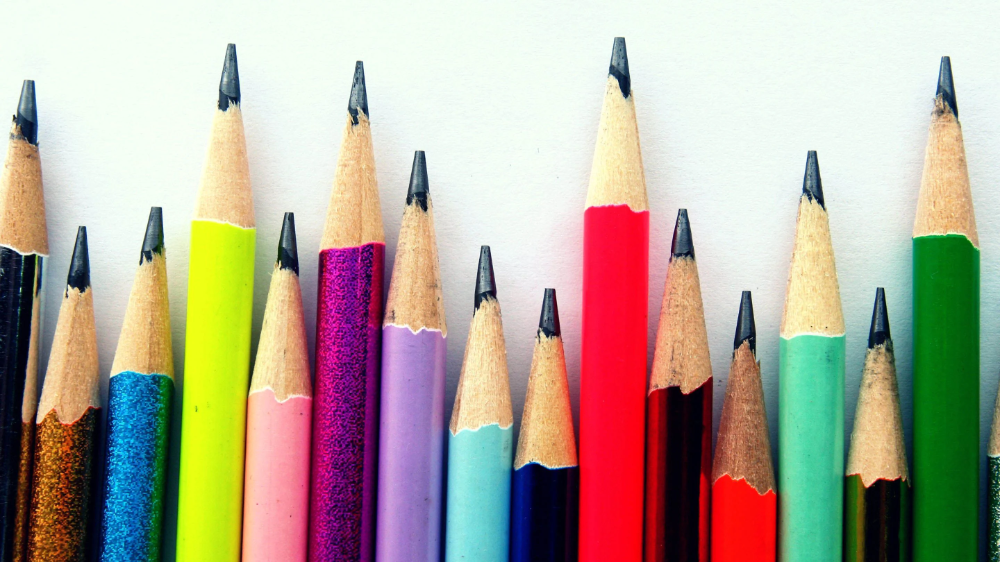 Keep a daily gratitude journal. 
Make it a habit to write down 3 things you are thankful for. 


Express appreciation. 
Tell a family member or friend something you appreciate about them.


Acknowledge yourself. 
Look in the mirror and think about something you have done well recently or something you like about yourself. 


Write a thank-you note. 
Let someone know how much you enjoy and appreciate their generosity, gift or impact on your life.
Ways To Cultivate a Gratitude Practice
YOUR INNER MEAN GIRL
You know how to tame the negative self talk effectively!
Let’s Review What We’ve Learned
CONFIDENT BODY LANGUAGE
You can power pose with the best of them!
GRATITUDE PRACTICE
You are able to focus on the good things in your life!
Sheri L. Dew
“Noble and great. Courageous and determined. Faithful and fearless. That is who you are and who you have always been. And understanding it can change your life, because this knowledge carries a confidence that cannot be duplicated any other way.”
This resource was created by the
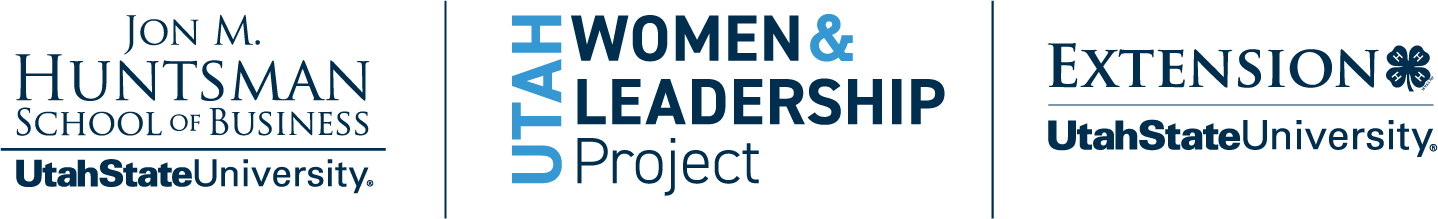 Thanks to Wheeler Machinery Co. for their generous donation to fund this curriculum. For questions contact uwlp@usu.edu.
 Copyright © 2020 Utah Women & Leadership Project & Bonnie Mortensen